Presentazione di supporto per i docenti di Architettura/Ingegneria civile
Capitolo 08
Superfici di acciaio inossidabile
1
Indice
Finiture di acciaio inossidabile
Superfici tridimensionali
Griglie in tessuto metallico
Riferimenti
2
1 - Finiture di acciaio inossidabile 1,2
Finiture di acciaieria
Finiture con lucidatura meccanica e finiture spazzolate
Finiture a rete
Finiture pallinate
Finiture elettrolucidate
Finiture colorate
Finiture colorate elettroliticamente
Finiture colorate elettroliticamente e a rete
Rivestimenti organici
Finiture decorative specialistiche
Sono disponibili molte finiture
3
Finiture laminate a freddo franco acciaieria 1,3Finiture laminate a freddo secondo EN 10088-2 ricavate dalla tabella 6 della norma, con una guida ai valori Ra tipici
Maggiori informazioni su Ra:  http://www.worldstainless.org/Files/issf/non-image-files/PDF/Euro_Inox/RoughnessMeasurement_EN.pdf
Queste sono le più comuni
4
Finiture al laminatoio più comuni
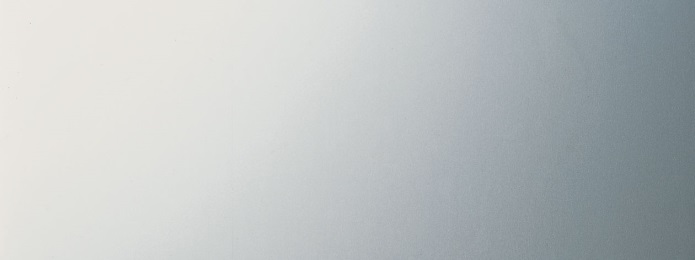 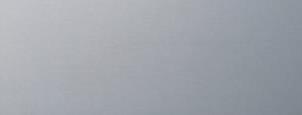 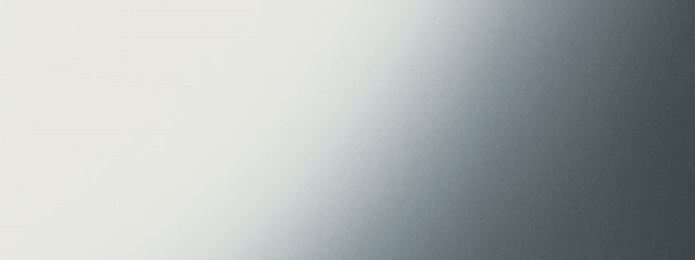 5
Finiture speciali 1,3Finiture speciali secondo EN 10088-2 ricavate dalla tabella 6 della norma, con una guida ai valori Ra tipici
Esiste una scelta  molto ampia di finiture speciali
* Le finiture 1 sono per prodotti laminati a caldo,  le finiture 2 per prodotti laminati a freddo
6
Finiture su modello 4,5,7Questi pochi esempi illustrano l'uso di fogli con modello su un solo lato, classificati come 2M. È disponibile un'ampia gamma di modelli
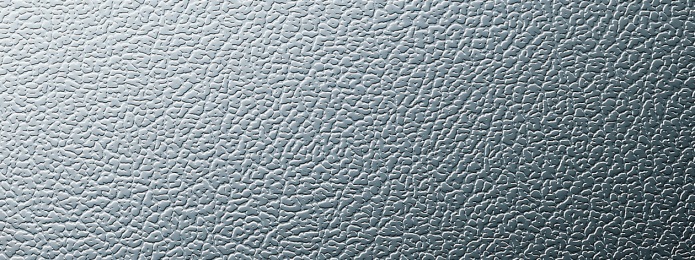 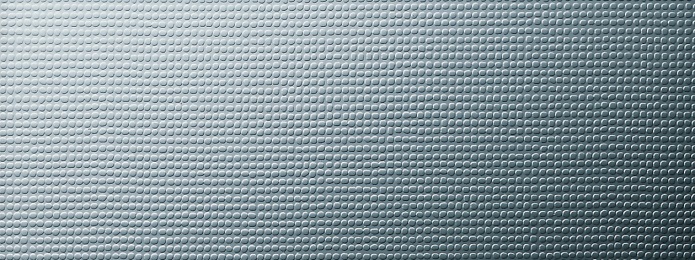 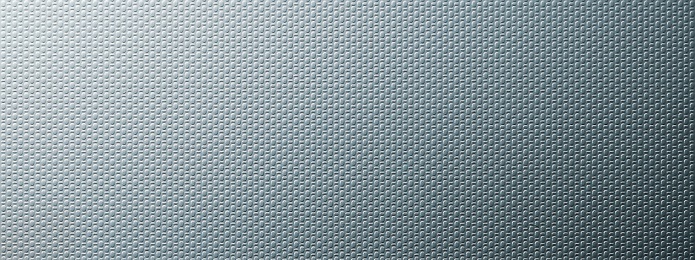 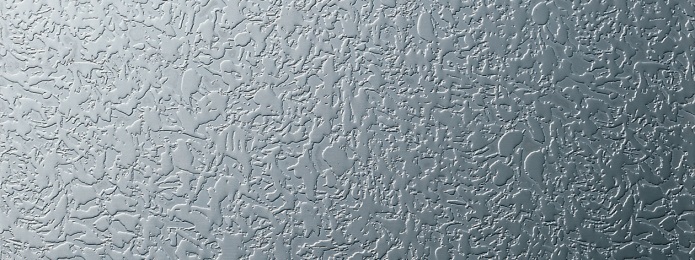 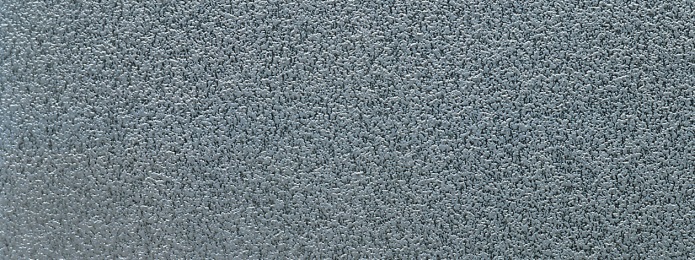 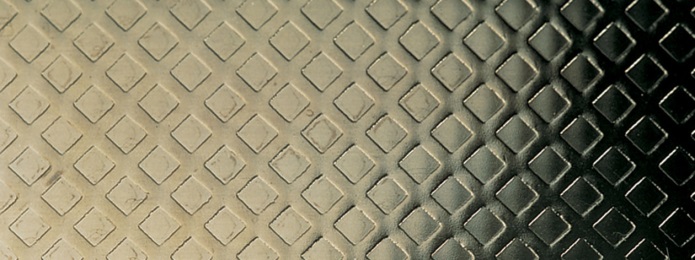 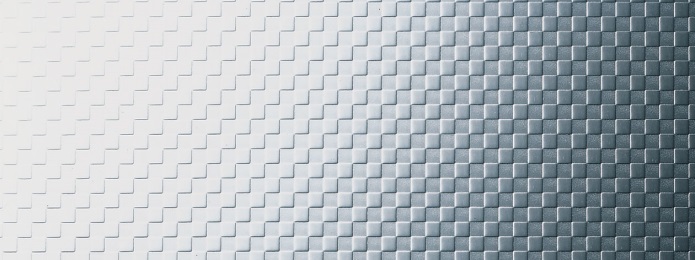 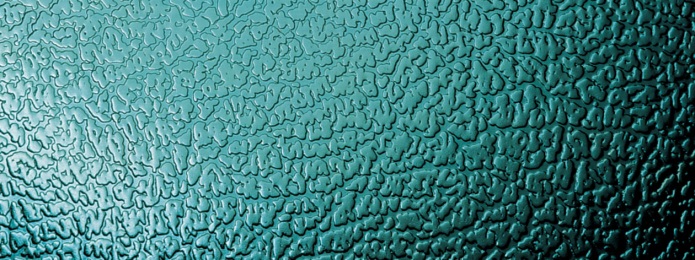 7
Finiture colorate4, 5,7Questa è soltanto una selezione degli effetti cromatici ottenibili con acciaio inossidabile colorato elettroliticamente
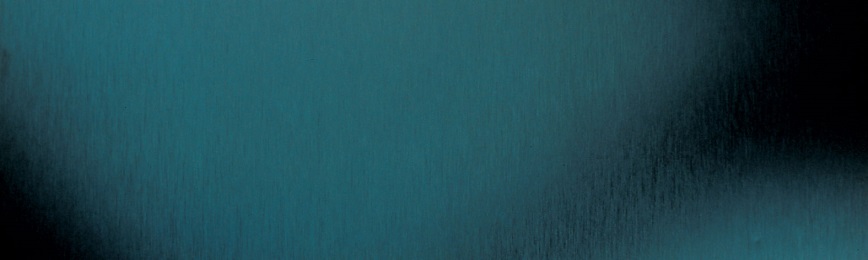 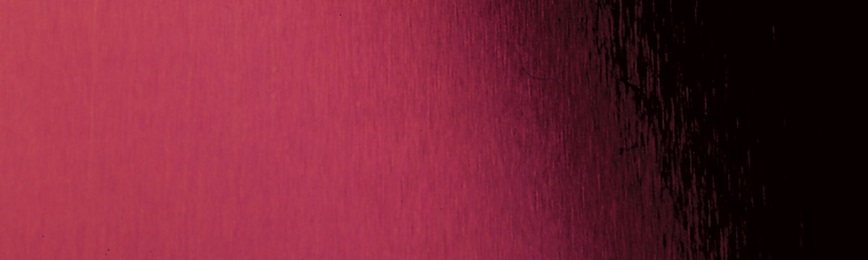 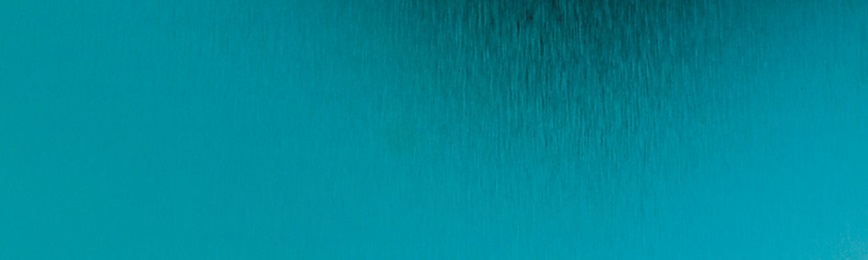 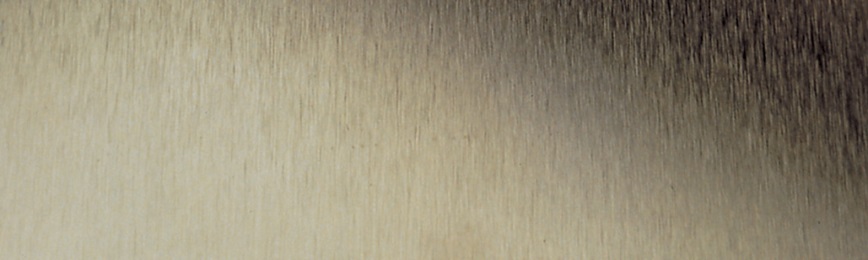 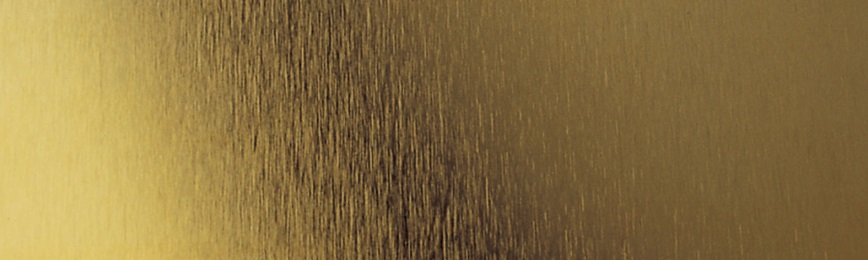 8
Modelli incisi4,5,7
Processi serigrafici e fotosensibili sono stati sviluppati per trasferire qualsiasi modello sull'acciaio inossidabile, la cui superficie viene quindi incisa all'acido per evidenziare il modello. L'incisione all'acido è un processo che rimuove una piccola quantità di materiale superficiale. Le superfici incise hanno un aspetto opaco e leggermente grossolano che contrasta bene con le superfici lucidate o non incise satinate. Il colore elettrochimico può essere applicato alle superfici incise prima o dopo l'incisione.
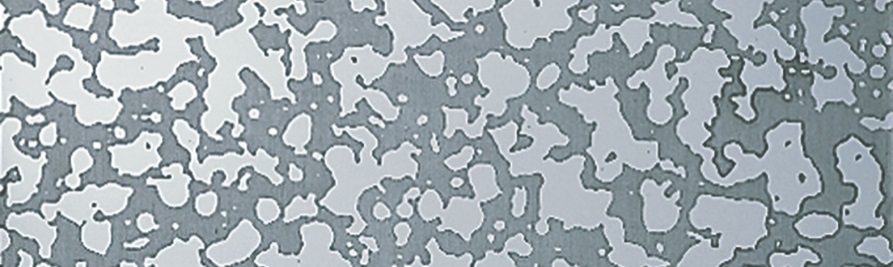 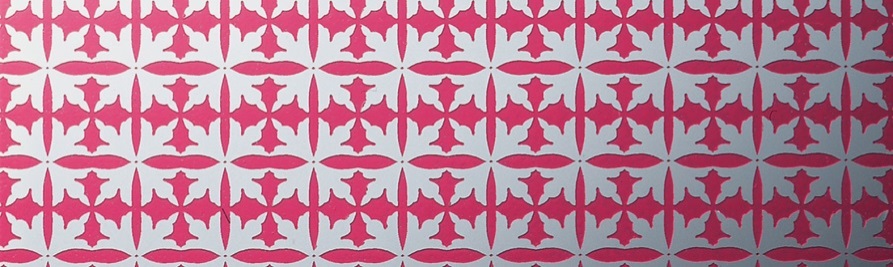 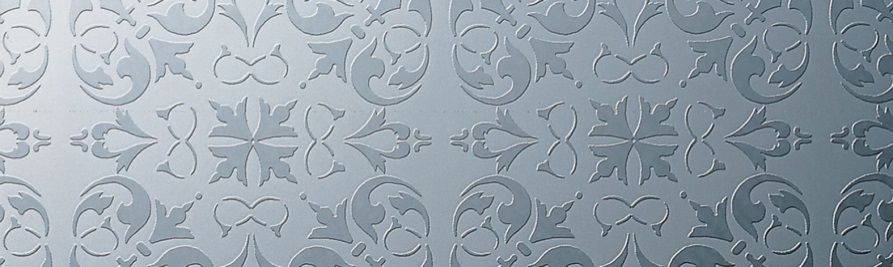 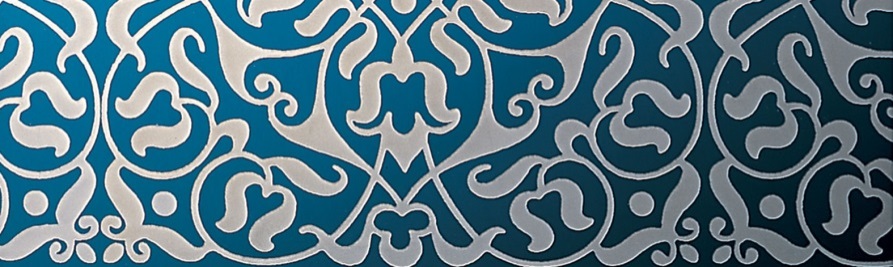 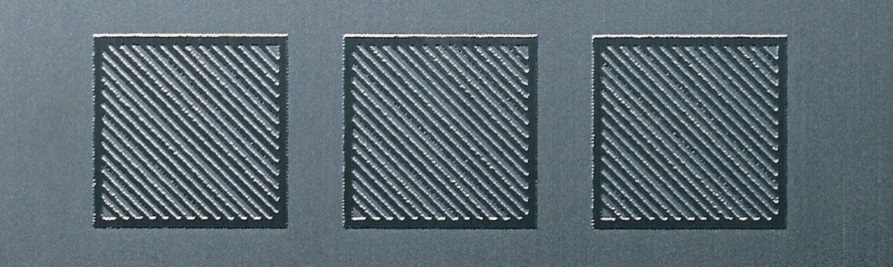 9
Finiture brevettate 4,5Molte finiture specifiche e brevettate sono disponibili presso aziende specializzateDi seguito alcuni esempi
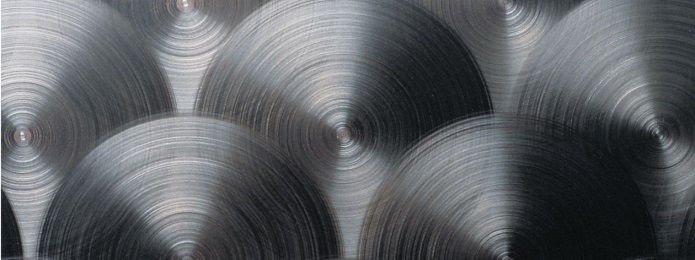 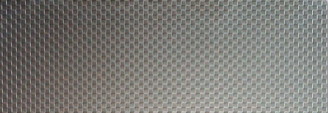 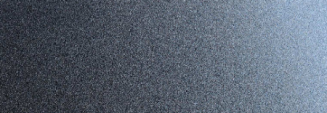 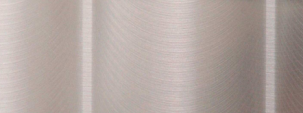 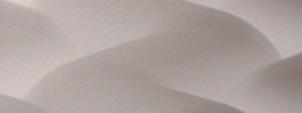 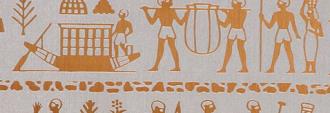 10
Lucidatura elettrolitica 6
Produce superfici riflettenti brillanti che presentano
Ottima resistenza alla corrosione per qualsiasi grado
Disinfezione e pulibilità più facili
Eliminazione più facile dei graffiti

Tuttavia
Irregolarità superficiali sono più visibili
Così come graffi e rigature meccaniche
11
Pallinatura 8L'aspetto può essere alterato da diversi materiali di sabbiatura, ad es. granuli di vetro (sopra) o vetro macinato (sotto)
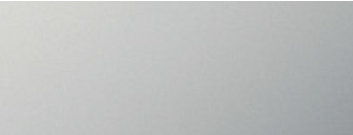 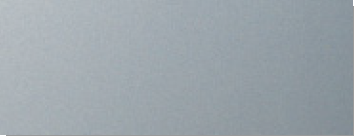 12
N.B.:
Esistono molti gradi diversi di acciaio inossidabile, che offrono soluzioni per un'ampia gamma di problemi di progettazione, dalla resistenza alla corrosione persino negli ambienti più aggressivi fino a requisiti di resistenza elevati; e dalla facilità di formatura alla facilità di saldatura. Analogamente, gli acciai inossidabili offrono un'ampia gamma di finiture superficiali che possono aiutare l'architetto a ottenere l'aspetto estetico desiderato. Le finiture superficiali prevedono un'ampia gamma di possibilità: da modelli opachi con lucidatura dolce a modelli strutturati, colori fino a finiture a specchio altamente lucidate. Il progettista ha quindi a disposizione un'ampia gamma di opzioni. 

Occorre prestare attenzione quando si usano le finiture superficiali lucide per garantire che non creino involontariamente problemi di riflettività del calore o di abbagliamento. In fase di progettazione, una particolare attenzione deve essere dedicate alle facciate degli edifici esposte al sole e alle aree concave.
13
Gli architetti usano quotidianamente un campionario di finiture superficiali disponibili sugli acciai inossidabili 7
Nel capitolo 2 troverete alcuni  esempi di edifici per i quali la finitura superficiale è essenziale per l'aspetto estetico
14
2 - Finiture tridimensionali 9
ossia caratteristiche tridimensionali più profonde rispetto ai modelli ottenuti con goffratura, punzonatura, taglio, profilatura…. 
solitamente eseguite su macchine computerizzate
15
Modelli goffrati 9
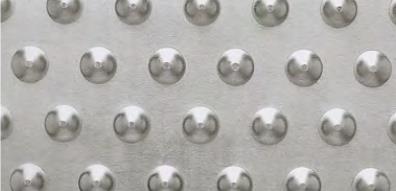 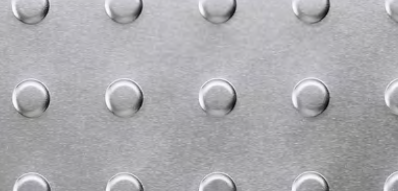 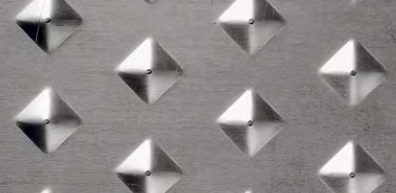 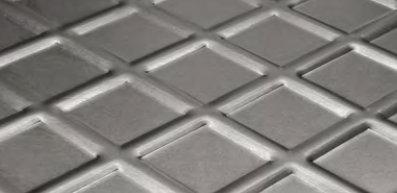 16
Forme irregolari9 (simili agli effetti creati da superfici liquide)
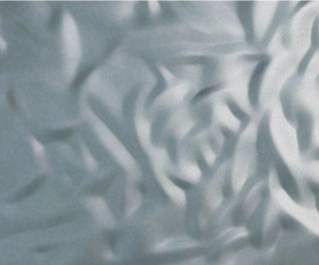 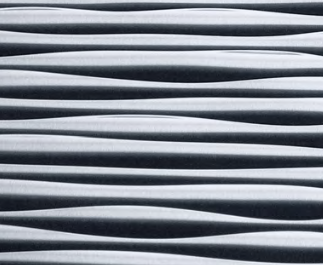 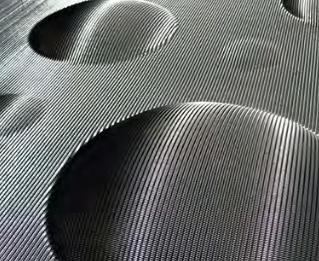 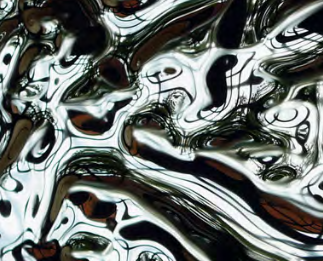 17
Lamiera forata 9
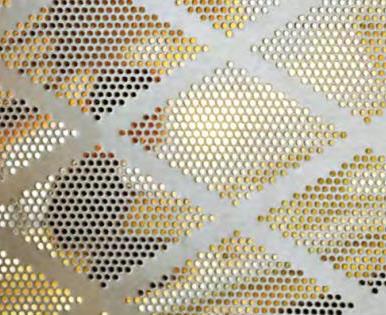 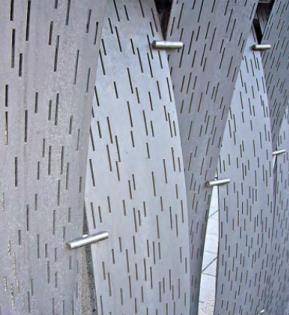 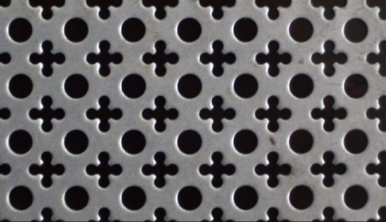 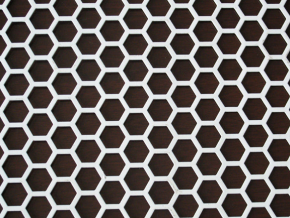 18
Pannelli di vetro semi-trasparenti con lamiera forata 10
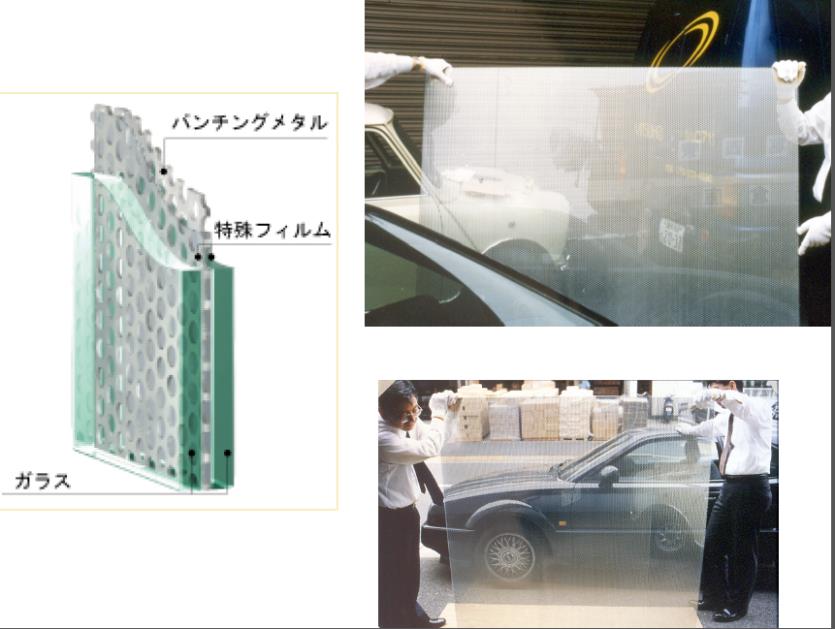 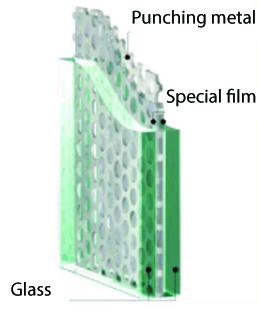 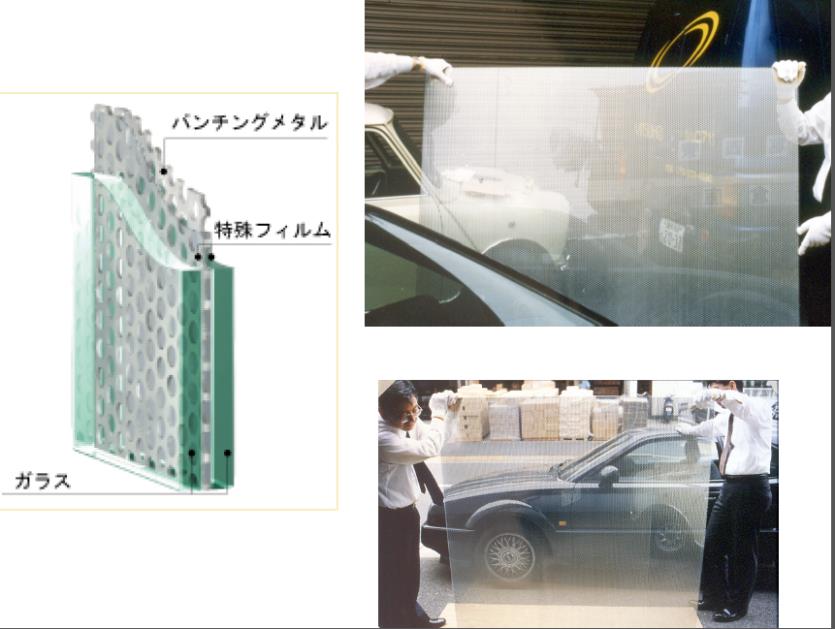 19
Reti stirate
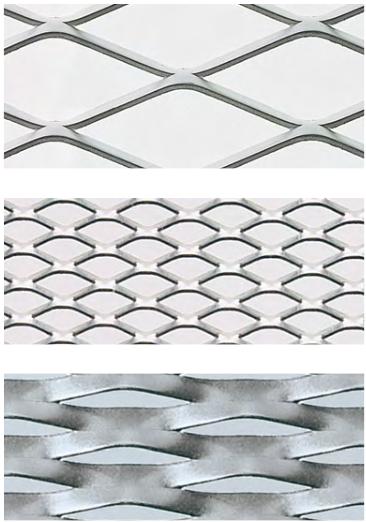 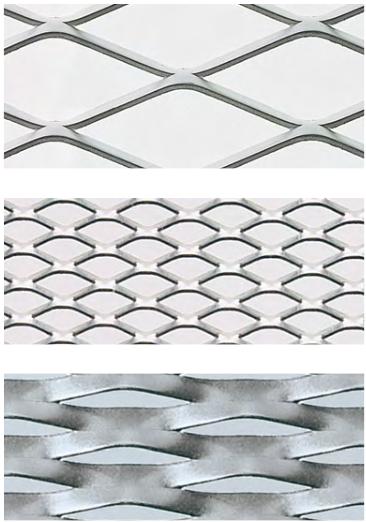 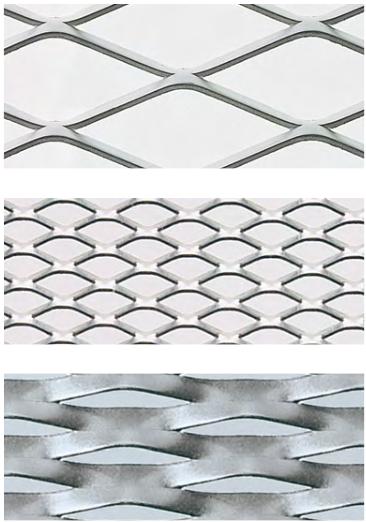 20
Combinazione di tecniche 11
Stockholm Waterfront Building: soffitto in acciaio inossidabile in lamiera perforata e colorata che riproduce l'immagine del ghiaccio che si scioglie in basso a destra
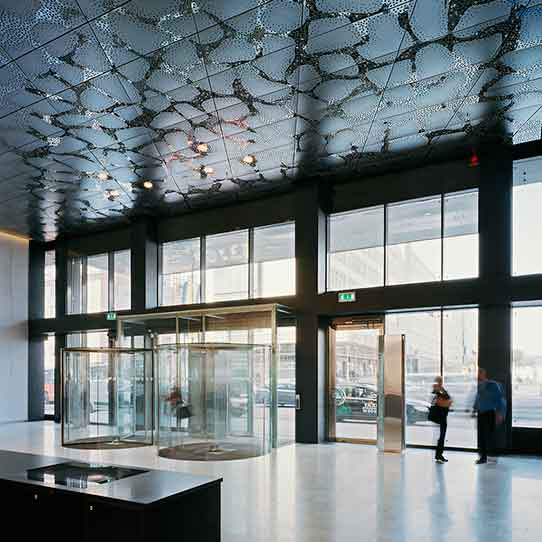 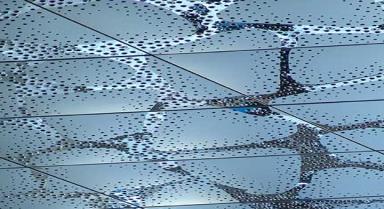 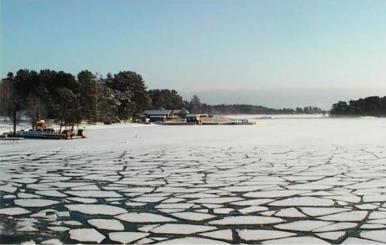 21
3 - Tele in tessuto metallico
22
Standard 12-14
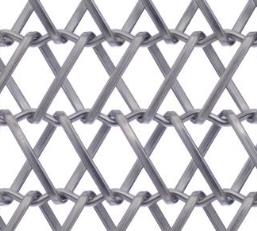 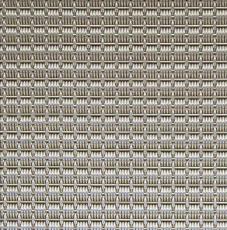 È disponibile un ampio set di forme di tessuto metallico e di modelli, con possibilità di adattare

rigidità
area aperta
diffusione della luce
trasparenza acustica
colore
ecc....
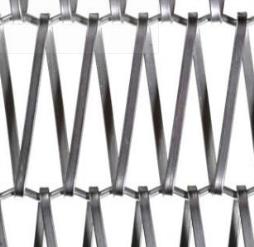 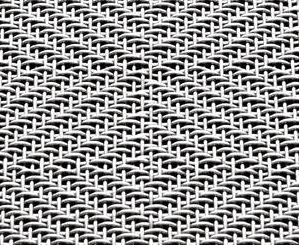 23
Esempi di decorazione con tele in acciaio inossidabile
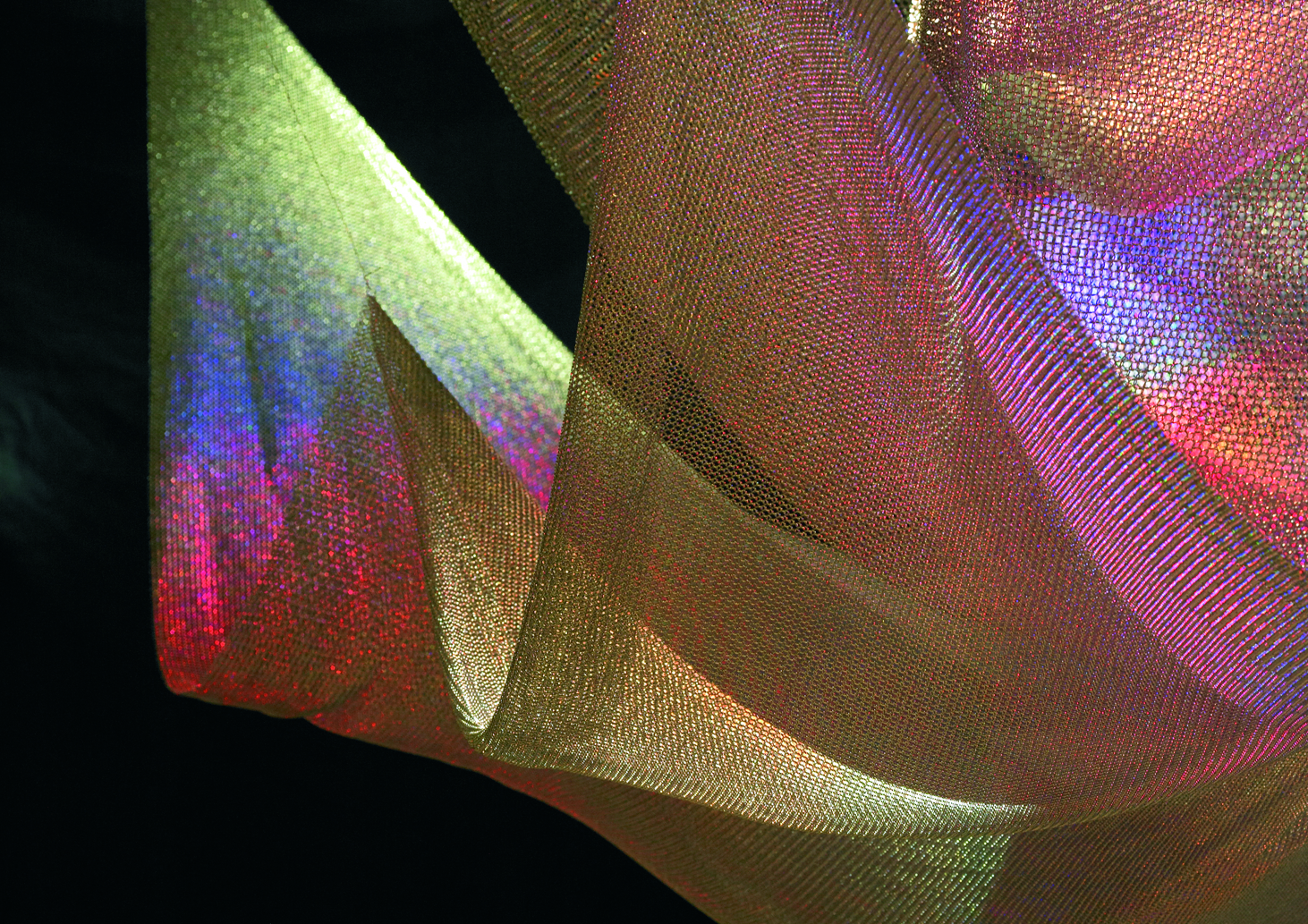 24
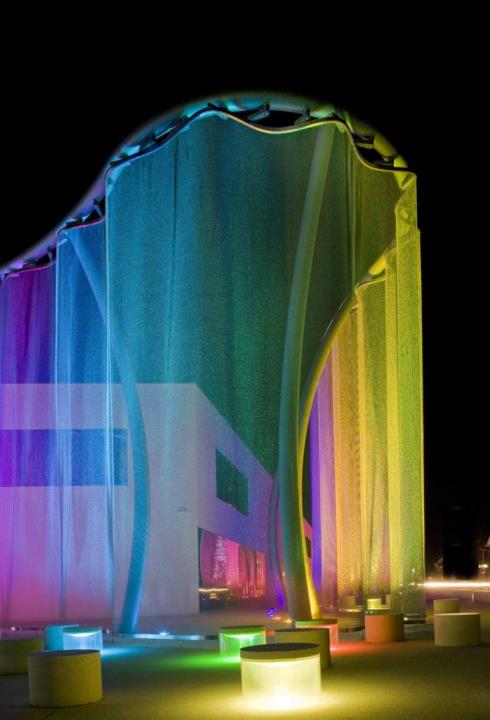 Decorazione esterna con tela d'acciaio inossidabile
La tela d'acciaio inossidabile è ampiamente utilizzata per le decorazioni. Permette di ottenere effetti speciali come luci (con LED) come mostrato (sede centrale Swarovski Building)
25
Acciaio inossidabile intrecciato con LED 13
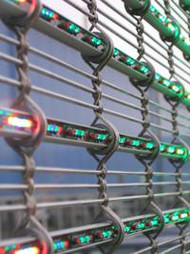 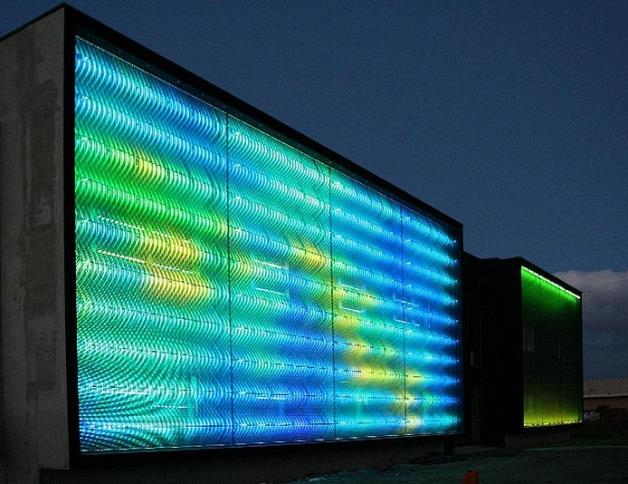 26
4 - Riferimenti e fonti
https://www.worldstainless.org/Files/issf/non-image-files/PDF/Euro_Inox/Finishes02_IT.pdf
http://www.ssina.com/download_a_file/special_finishes.pdf 
http://www.bssa.org.uk/topics.php?article=47 
www.uginox.com/sites/default/files/public/Triptyque%20Lusignan_web.pdf
http://www.poligrat.de/home/
https://www.worldstainless.org/Files/issf/non-image-files/PDF/Euro_Inox/Electropolishing_IT.pdf
http://www.legrand-sgm.fr/ 
https://www.worldstainless.org/Files/issf/non-image-files/PDF/Euro_Inox/3D_Finishes_IT.pdf
https://cambridgearchitectural.com/projects/ft-lauderdale-hollywood-international-airport-rental-car-center
https://www.exyd.com/waterfront-building.html
http://cambridgearchitectural.com
https://gkd.de/architekturgewebe/ 
http://www.diedrahtweber-architektur.com/de/anwendungen-architekturgewebe/medienfassade/
http://www.worldstainless.org/Files/issf/non-image-files/PDF/Euro_Inox/RoughnessMeasurement_EN.pdf
27
Grazie
28